4팀 소개
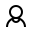 최 현 석
매주 수요일 17:20 – 19:30
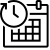 Go
목표
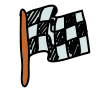 나만의 투자관 정립
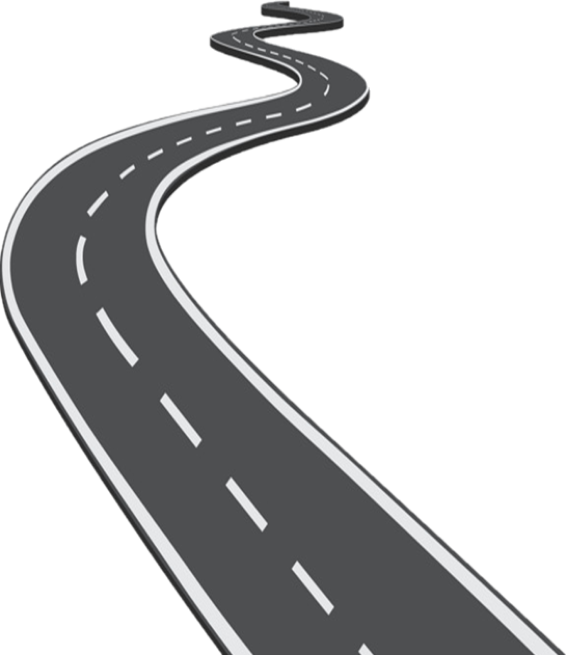 나만의 투자관을 세우자!
시행착오
나의 투자 스타일 찾기
나라면 어떻게 할까?
가치투자자에는 어떤 사람이 있을까?
산업, 시장을 보는 눈
기업을 보는 눈
가치투자를 하기 위해 알아야하는 것들
가치투자란 무엇인가?
투자란 무엇인가? 투자의 필요성
접근 방식 & 지향
전공, 지식 + α
내가 배우는 전공, 지식 쓸데없어..
주식하려면 완전히 새로 배워야 돼!
내 전공, 지식 + α
기본적 분석 > 기술적 분석
내재가치 분석
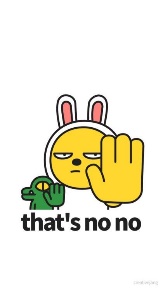 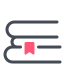 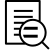 Owner mind
+ Worker, Consumer mind
+ A Loving Heart
장기 투자 > 단타
최소 6개월 이상 투자
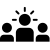 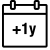 2차적 사고 > 1차적 사고
일반적 관점 + 새로운 관점으로 분석
Ex> SKY캐슬, 한화에어로스페이스
신뢰 : 인터넷 30%, 책 70%, 교수 강의 60%
Like 벤저민 그레이엄 모임
그레이엄의 투자법에 공감하는 사람들의 모임
이전 세대 수용(양적 분석) + 발전(질적 분석)
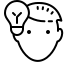 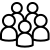 진행 방식
토론 Discussion
사전에 주어진 주제에 대해
일주일동안 각자 찾아보고 모여서 토론
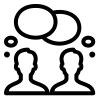 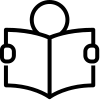 강의 (1-2회)
반드시 알아야하는 정보는 강의를 통해서 학습
   Ex> 재무제표
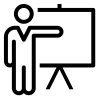 탁상공론 No! Action!
시장을 몸소 체험하고 느끼자
   Ex> 콘텐츠 – 영화, 연극
기업을 찾아가보자
   Ex> 기업 주최 행사, 본사, 공장 방문
앞으로 다룰 주제들
2019 TREND
주요 트렌드 분석
트렌드를 한발짝 앞서가자
G2
미국, 중국의
중장기적 Plan 분석
G2외 국가
독일, 캐나다, 영국,
동남아 등의
국가 상황, 기업 분석
산업•기업 분석
내가 투자하고 싶은 기업 분석
나라면 이런 기업에 투자한다.
투자에 대한 생각
투자를 왜 해야될까?
어떻게 해야될까?
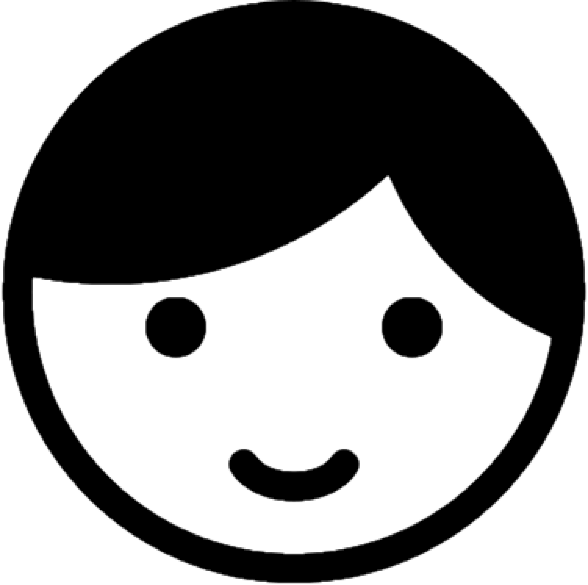 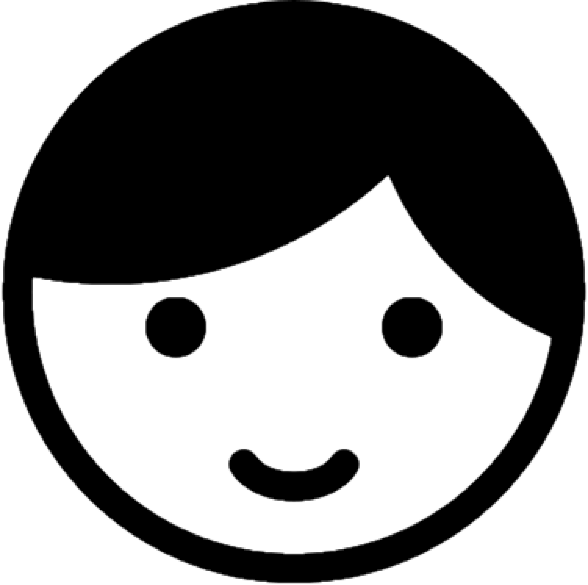 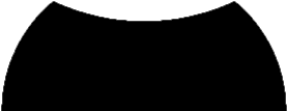 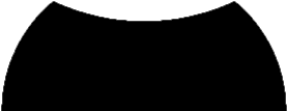 이런 분 환영해요~
실제로 주식 투자를 하는/할 사람실제 투자 안 할 사람?
다른 사람의 말을 들어줄 수 있는 사람내 주장, 논리는 무조건 옳고! 다른 사람은 다 틀려!정보의 선택적 수용Ex> 벤저민 그레이엄 → 워런버핏 → …
주식 투자 처음하는 사람 & 잘하는 사람처음하는 사람 : 살아오면서 배운 것, 가치관 + 금융/경제 지식 = 나만의 투자관		      Ex> KT&G잘하는 사람    : Positive Influence
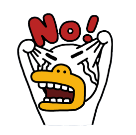 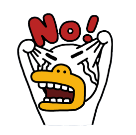